B-309 BİYOKİMYA  ı
XIII.HAFTA
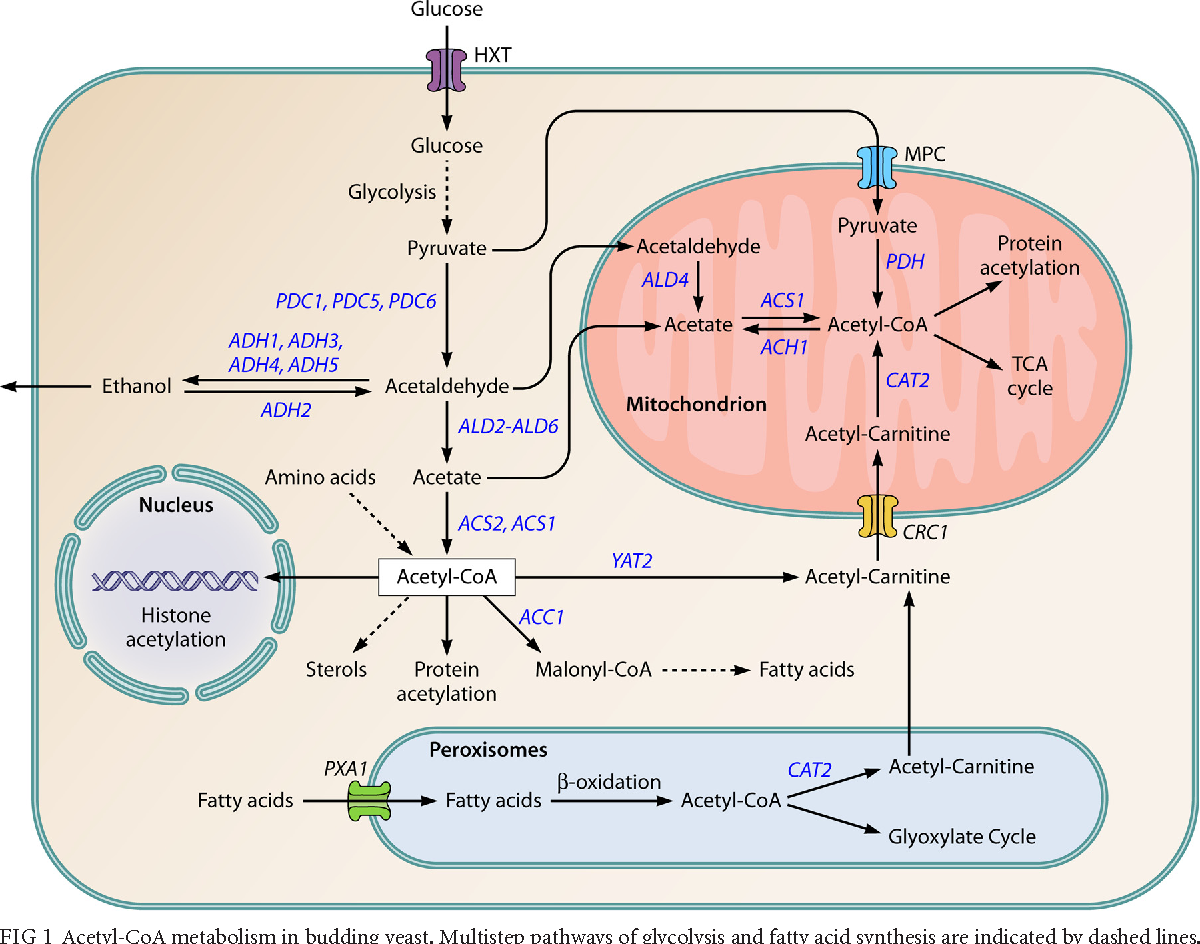 https://www.google.com/url?sa=i&url=https%3A%2F%2Fwww.semanticscholar.org%2Fpaper%2FProtein-acetylation-and-acetyl-coenzyme-a-in-yeast.-Galdieri-Zhang%2F9cf79a256c41fe554d5aa967589899bfa2046e99%2Ffigure%2F1&psig=AOvVaw0UYs_uyxo8_CnbbTwOjfeL&ust=1589401100412000&source=images&cd=vfe&ved=0CAIQjRxqFwoTCNDFvdOSr-kCFQAAAAAdAAAAABBY
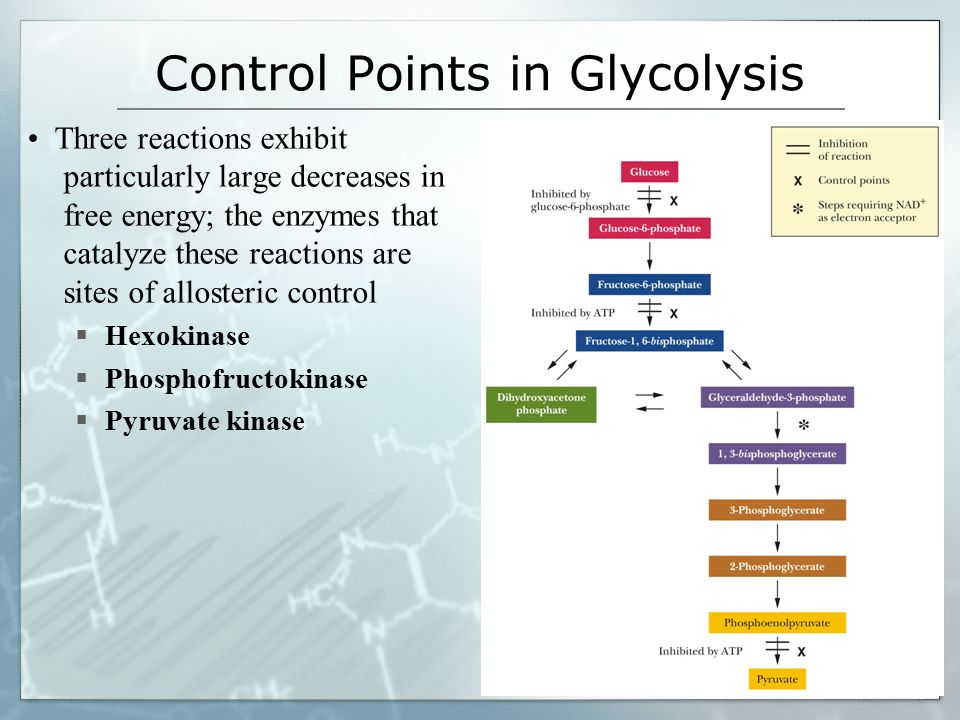 https://www.google.com/url?sa=i&url=https%3A%2F%2Fslideplayer.com%2Fslide%2F10212479%2F&psig=AOvVaw0UYs_uyxo8_CnbbTwOjfeL&ust=1589401100412000&source=images&cd=vfe&ved=0CAIQjRxqFwoTCNDFvdOSr-kCFQAAAAAdAAAAABBc
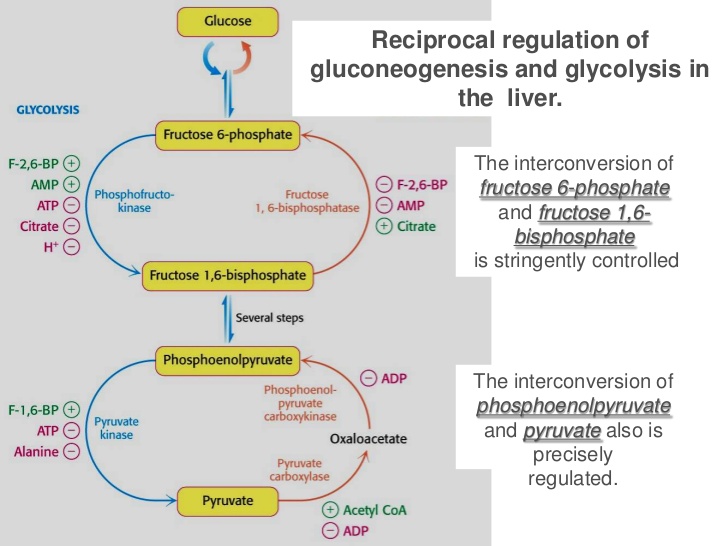 https://www.google.com/url?sa=i&url=https%3A%2F%2Ffr.slideshare.net%2FNitishShah3%2Fglycolysis-and-gluconeogenesis%3Fnomobile%3Dtrue%26smtNoRedir%3D1&psig=AOvVaw0UYs_uyxo8_CnbbTwOjfeL&ust=1589401100412000&source=images&cd=vfe&ved=0CAIQjRxqFwoTCNDFvdOSr-kCFQAAAAAdAAAAABB0
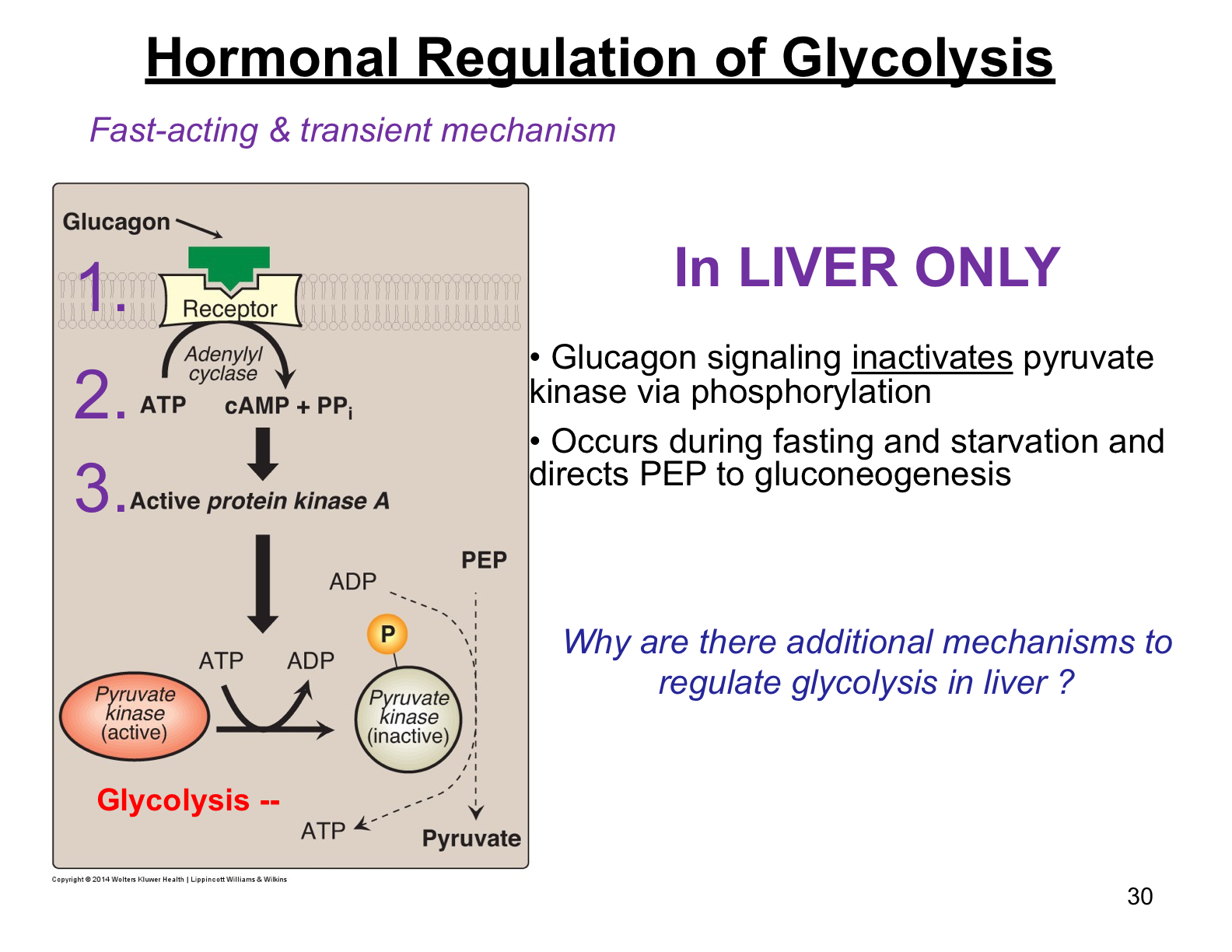 https://www.google.com/url?sa=i&url=https%3A%2F%2Fwww.memorangapp.com%2Fflashcards%2F170343%2FLecture%2B18%253A%2BGlycolysis%2F&psig=AOvVaw0UYs_uyxo8_CnbbTwOjfeL&ust=1589401100412000&source=images&cd=vfe&ved=0CAIQjRxqFwoTCNDFvdOSr-kCFQAAAAAdAAAAABB5
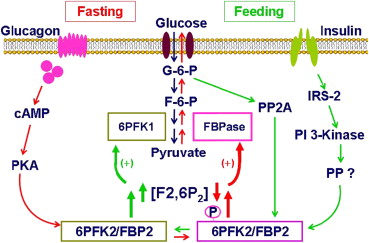 https://www.google.com/url?sa=i&url=https%3A%2F%2Fwww.sciencedirect.com%2Fscience%2Farticle%2Fpii%2FS221138351200086X&psig=AOvVaw1ykB4SanVXfb3IaFvEerZM&ust=1589402601660000&source=images&cd=vfe&ved=0CAIQjRxqFwoTCLiLuaCYr-kCFQAAAAAdAAAAABAD
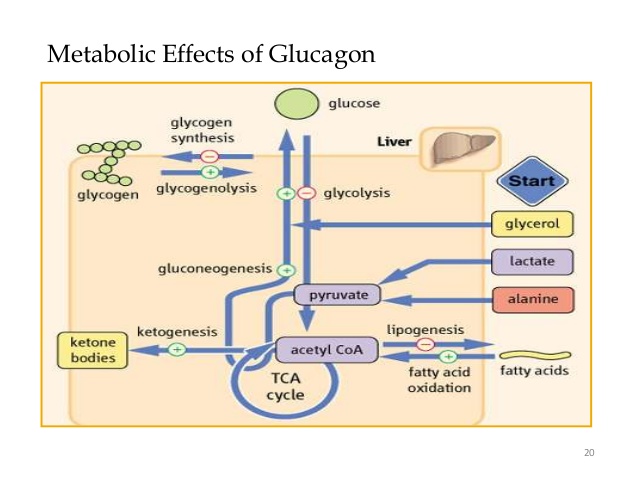 https://www.google.com/url?sa=i&url=http%3A%2F%2Fglycogen-1.blogspot.com%2F2016%2F09%2Fnew-glycogen-and-insulin.html&psig=AOvVaw1ykB4SanVXfb3IaFvEerZM&ust=1589402601660000&source=images&cd=vfe&ved=0CAIQjRxqFwoTCLiLuaCYr-kCFQAAAAAdAAAAABAN
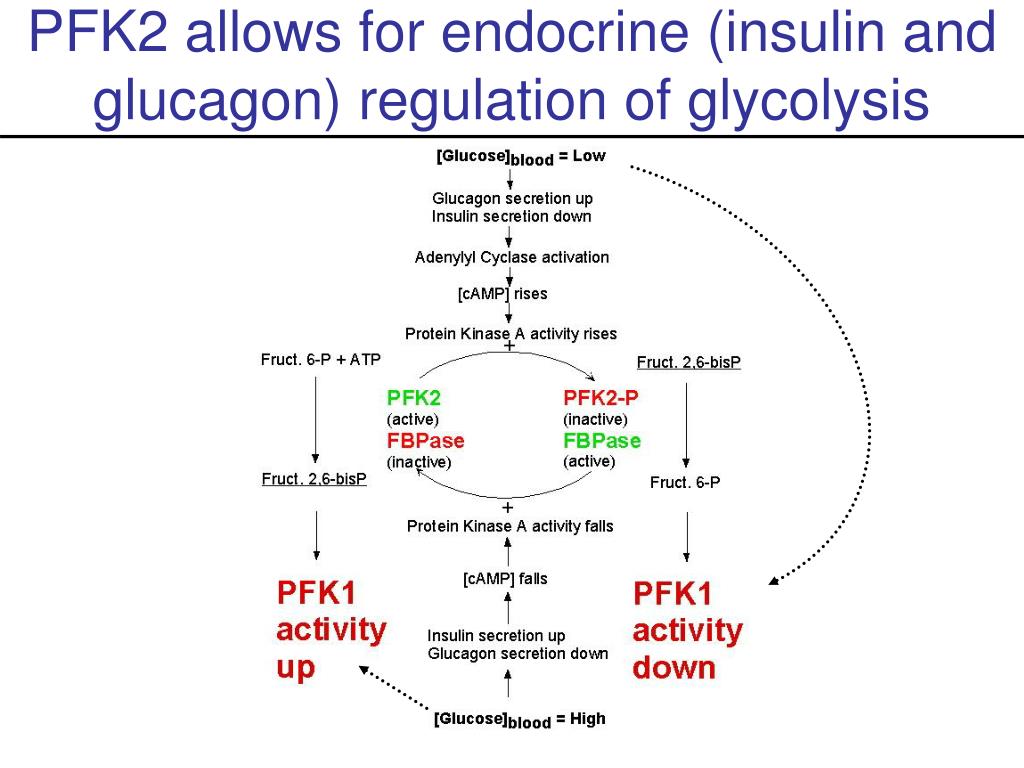 https://www.google.com/url?sa=i&url=https%3A%2F%2Fwww.slideserve.com%2FRita%2Fglycolysis-regulation&psig=AOvVaw1ykB4SanVXfb3IaFvEerZM&ust=1589402601660000&source=images&cd=vfe&ved=0CAIQjRxqFwoTCLiLuaCYr-kCFQAAAAAdAAAAABAj
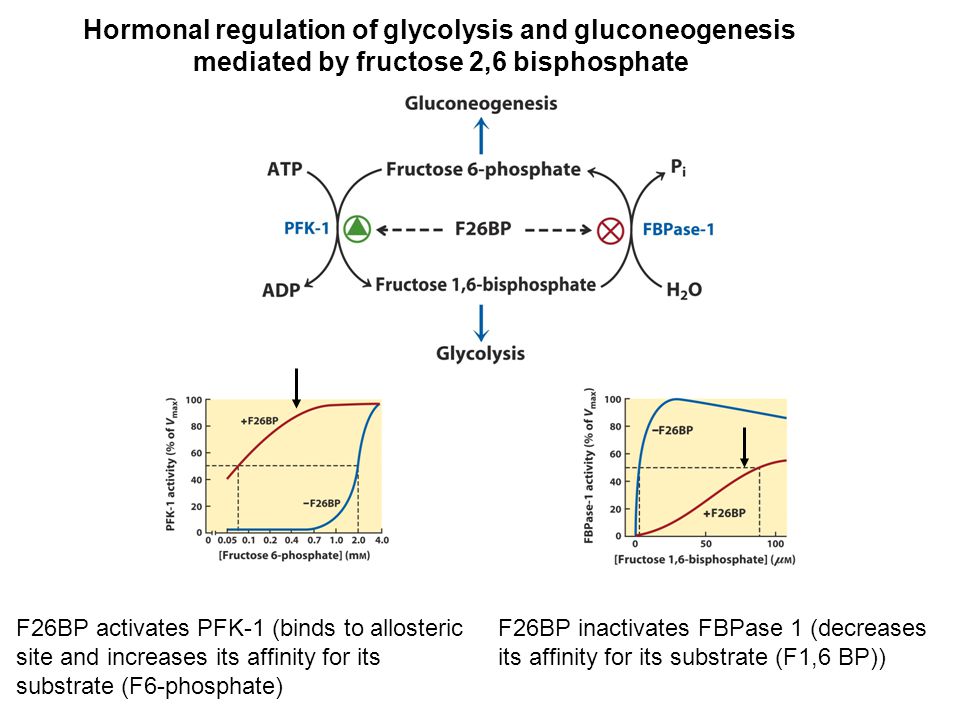 https://www.google.com/url?sa=i&url=https%3A%2F%2Fslideplayer.com%2Fslide%2F5049769%2F&psig=AOvVaw1ykB4SanVXfb3IaFvEerZM&ust=1589402601660000&source=images&cd=vfe&ved=0CAIQjRxqFwoTCLiLuaCYr-kCFQAAAAAdAAAAABAp
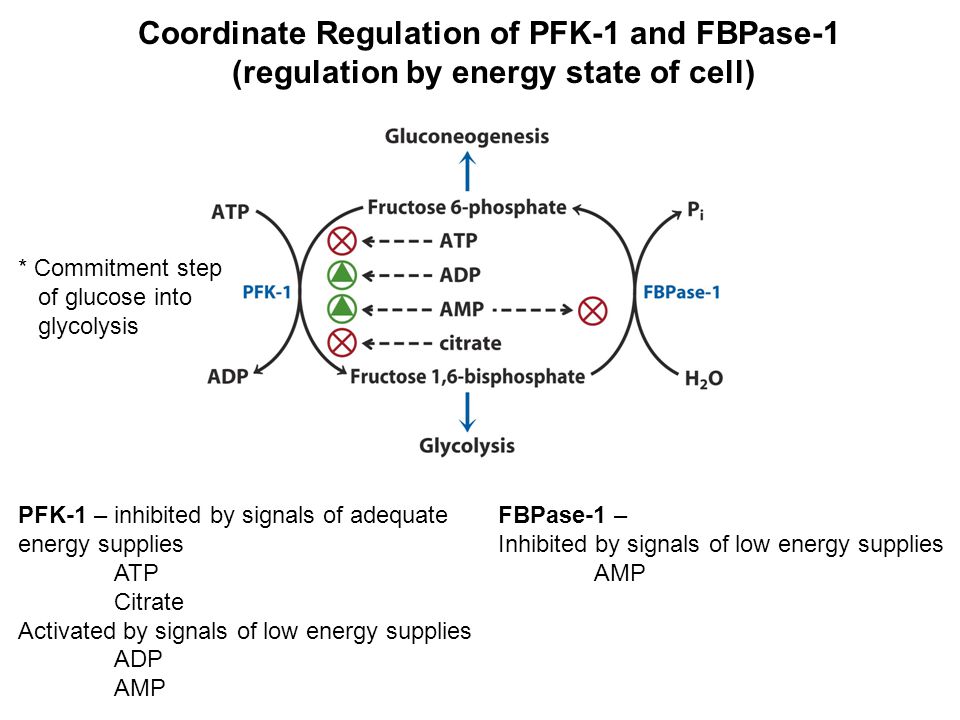 https://www.google.com/url?sa=i&url=https%3A%2F%2Fslideplayer.com%2Fslide%2F5049769%2F&psig=AOvVaw1ykB4SanVXfb3IaFvEerZM&ust=1589402601660000&source=images&cd=vfe&ved=0CAIQjRxqFwoTCLiLuaCYr-kCFQAAAAAdAAAAABA0
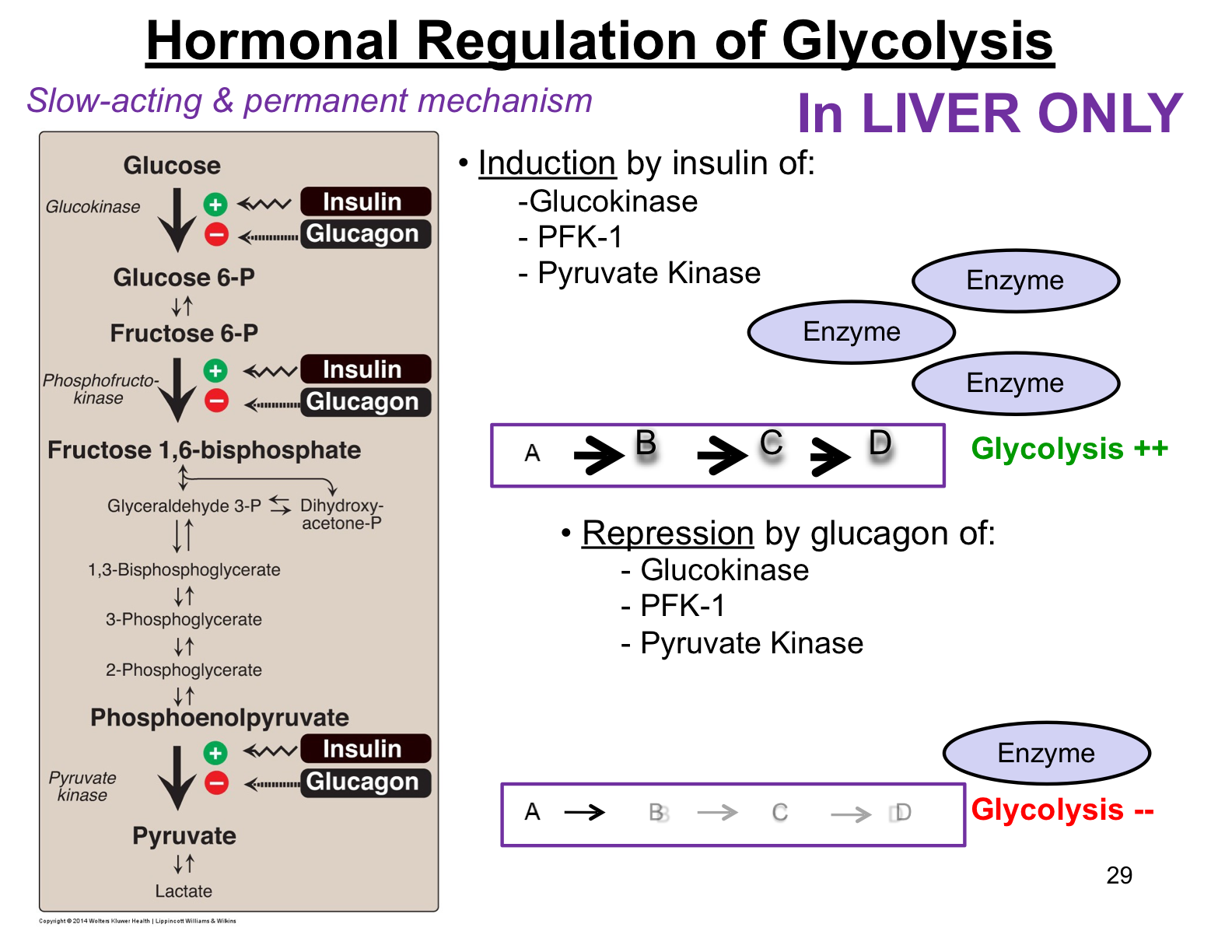 https://www.google.com/url?sa=i&url=https%3A%2F%2Fwww.memorangapp.com%2Fflashcards%2F170343%2FLecture%2B18%253A%2BGlycolysis%2F&psig=AOvVaw1ykB4SanVXfb3IaFvEerZM&ust=1589402601660000&source=images&cd=vfe&ved=0CAIQjRxqFwoTCLiLuaCYr-kCFQAAAAAdAAAAABBE
glikolipitlerin biyokimyasal yapıları ve işlevlerine bazı örnekler verilecek.
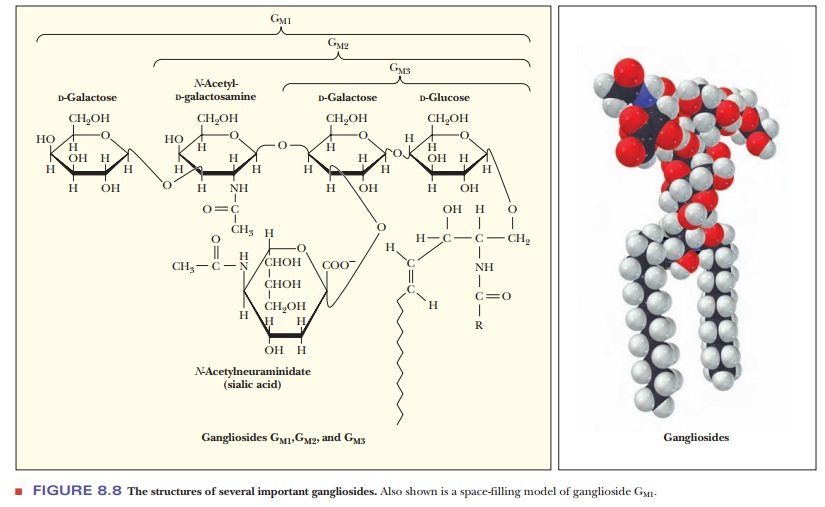 https://www.google.com/url?sa=i&url=http%3A%2F%2Fwww.brainkart.com%2Farticle%2FWhat-are-glycolipids-_27515%2F&psig=AOvVaw35KMY_FMJFTbER29YyasNM&ust=1589403295953000&source=images&cd=vfe&ved=0CAIQjRxqFwoTCLjp-umar-kCFQAAAAAdAAAAABAD
Glukoz kullanımının ana yolları,

Glikolizde yer alan tüm enzimler, çalışma prensipleri ve reaksiyonlar üzerinde yeniden durulacaktır.
Glukoneogenez tüm hayvanlarda, bitkilerde ve mikroorganizmalarda görülür.
Laktat, piruvat veya bazı amino asitlerden glukoz oluşum yolları,
Reaksiyonları ve enzimleri yeniden değerlendirilecektir.
Pentoz Fosfat Yolunun yeniden anlatımı yapılarak, 
Glukoz oksidasyonunun diğer yolu olan fosfoglukonat yolu; oksidatif ve oksidatif olmayan; bu yolun amacı ve oksidatif stres ile bağlantısı açıklanacaktır.
Glikolitik yol ve Glukoneogenez yollarının düzenlenmesini sağlayan enzimler, allosterik ve kovalan modifikasyonlar tekrar değerlendirilecektir.
KAYNAKÇA
Başlıca Kaynak: Lehnınger Biyokimyanın İlkeleri, Davıd L.Nelson, Mıchael M. Cox, Beşinci Baskıdan Çeviri, Çeviri Editörü; Y. Murat Elçin, Palme Yayıncılık, 2013.
Principles of Biochemistry, H. R. Horton, L. A. Moran, K. G. Scrimgeour, M. D. Perry, J. D. Rawn, Pearson Prentis Hall, 2006.

Color Atlas of Bıochemıstry, J. Koolman, K. H. Roehm, Georg Thıeme Verlag, 2005.
Harper’s Illustrated Bıochemıstry, R. K. Murray, D. K. Granner, P. A. Mayes, V. W. Rodwell, Lange Medıcal Books/McGraw-Hıll Medıcal Publıshıng Dıvısıon, 2003.

Basic Concepts in Biochemistry, A Student’s Survival Guide, H. F. Gilbert, McGraw-Hill Health Proffesions Division, 2000.
Harper’s Illustrated Bıochemıstry, R. K. Murray, D. K. Granner, P. A. Mayes, V. W. Rodwell, Lange Medıcal Books/McGraw-Hıll Medıcal Publıshıng Dıvısıon, 2003.

Basic Concepts in Biochemistry, A Student’s Survival Guide, H. F. Gilbert, McGraw-Hill Health Proffesions Division, 2000.